844-ALT-HOST
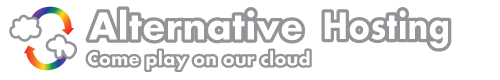 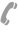 Setting Up a Local WordPress Development Environment
By Gregory Young
Alternative Hosting
https://www.alternativehosting.com
support@alternativehosting.com
@AlternativeHost
https://www.facebook.com/AlternativeHosting
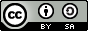 Limitations
You must be running:
Windows 7, 8 or 8.1, 64 bit
Linux, 64 bit
Mac OSX 10.8 or higher
You Will Need:
At least 2 GB of disk space
At least 512 MB free RAM
A working network connection with DHCP enabled
Step 1 – Download Virtual Box
Choose Your Platform
Install Virtual Box
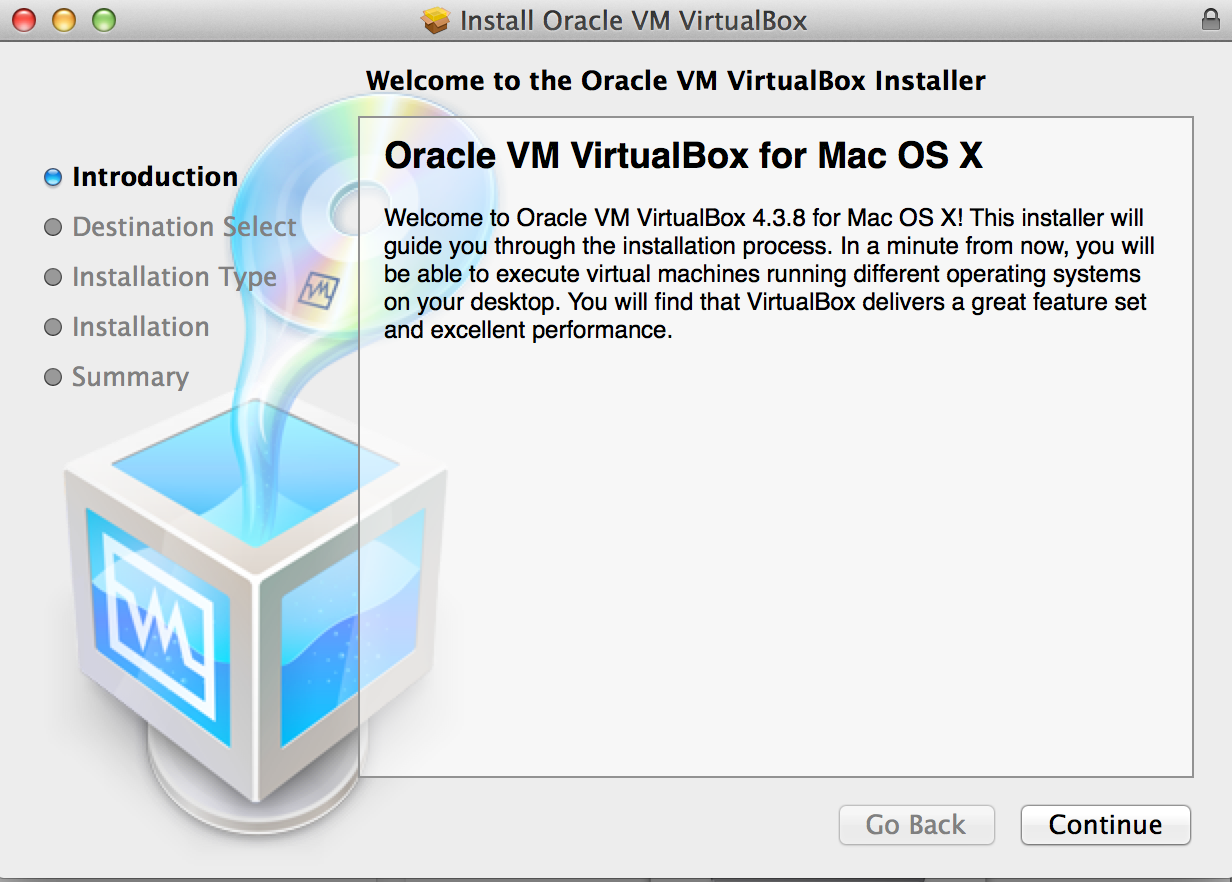 Virtual Box is Now Installed
Step 2 – Download TurnKey Linux - WordPress
Extract the Virtual Machine
Create a New Virtual Machine
Select the Machine Options
Memory Size
Select the Hard Drive File You Extracted
Edit the Settings
Set Your Network to Bridged Adapter
Start Your Machine
Enter a root Password
Confirm the root Password
Set a SQL Password
Confirm the SQL Password
Set Your WordPress admin Password
Confirm Your admin Password
Enter Your admin E-Mail Address
Skip the Hub Services
Install the Updates
Updates Take a Few Minutes
Write This Down – The Address May Change
Quit the Console
Click “Yes”
On Boot You Will See the Server Address
Open the Web Shell in your BrowserRun the command “chown –R www-data:www-data /var/www”
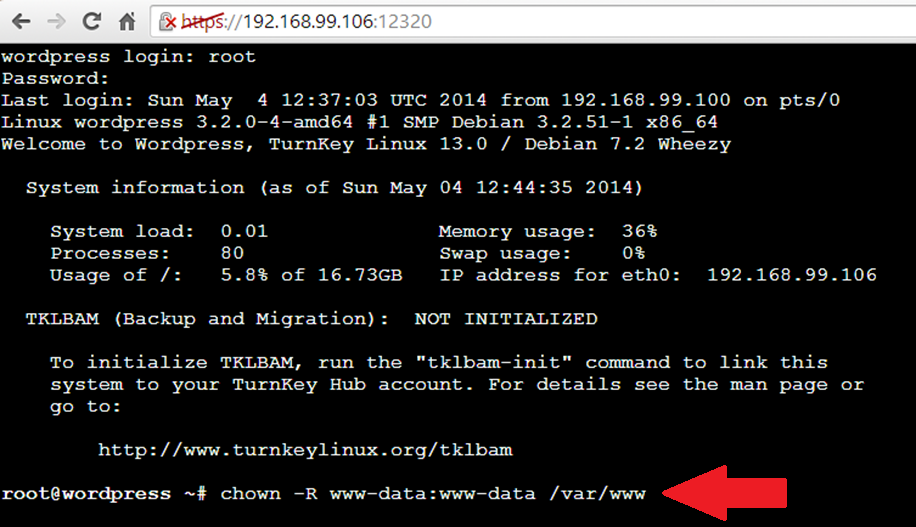 Go to Your Site
Upgrade to WordPress 3.9 (or latest)
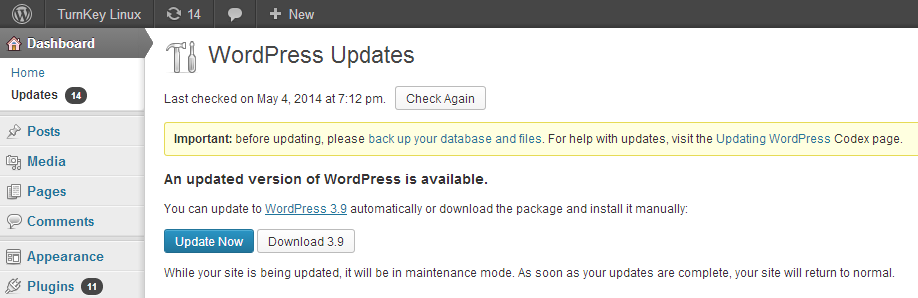 Delete the Included Plugins
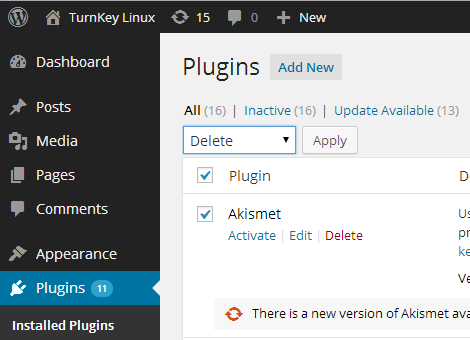 Install Your Plugins
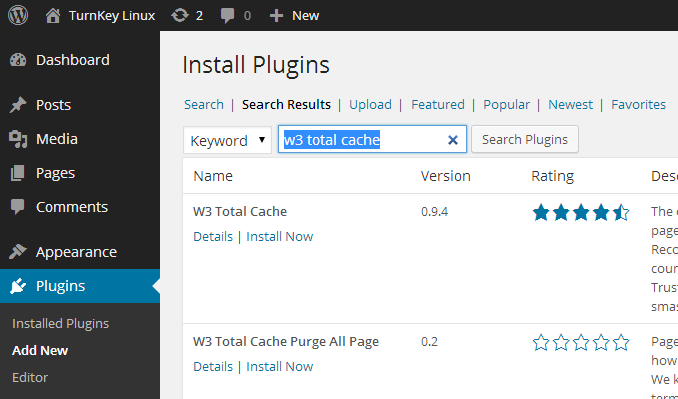 Update the Included Themes
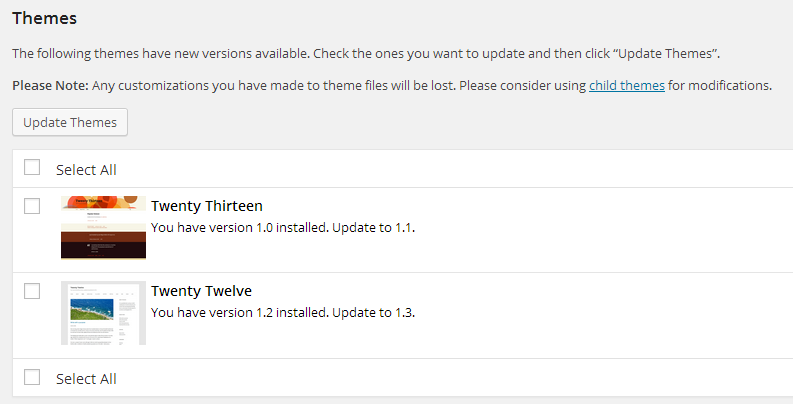 Develop Your Site
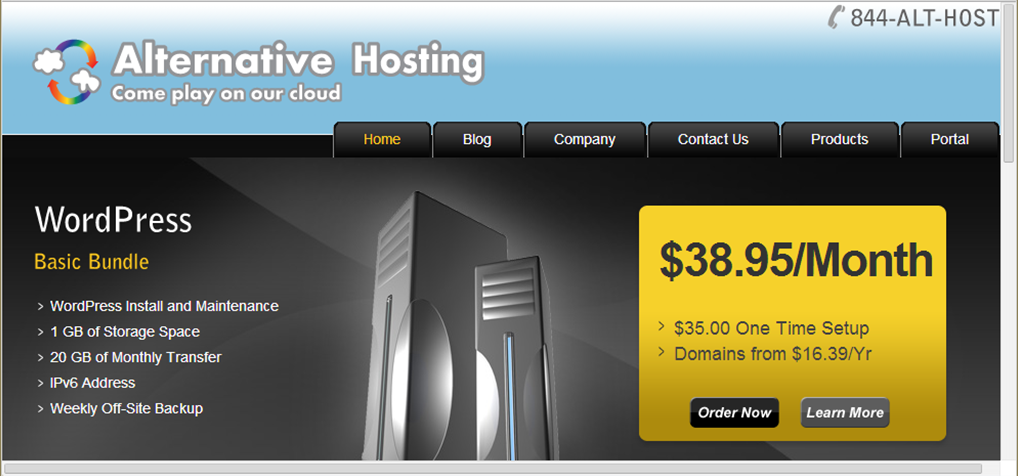 Links
Virtual Box:	https://www.virtualbox.org/
TurnKey Linux – WordPress Appliance	http://www.turnkeylinux.org/wordpress
Questions?
https://www.alternativehosting.com
support@alternativehosting.com
1-844-ALT-HOST
@AlternativeHost
https://www.facebook.com/AlternativeHosting
@TheGregoryYoung
http://www.gregoryyoung.ca